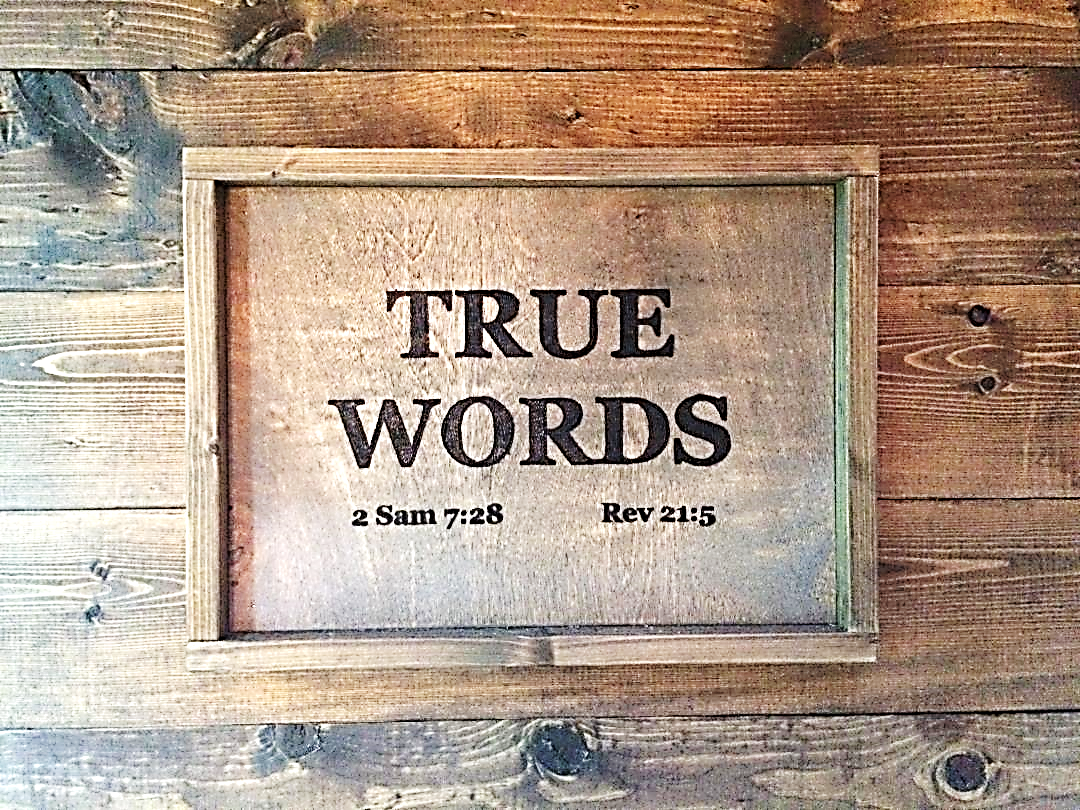 SERMON TITLE
Romans Chapter 4
Romans 3:31   Do we then make void the law through faith? God forbid: yea, we establish the law.
True Words Christian Church
James 2:10   For whosoever shall keep the whole law, and yet offend in one point, he is guilty of all.
True Words Christian Church
Romans 3:28   Therefore we conclude that a man is justified by faith without the deeds of the law.
True Words Christian Church
Romans 4:1   What shall we say then that Abraham our father, as pertaining to the flesh, hath found?
True Words Christian Church
Romans 4:2   For if Abraham were justified by works, he hath whereof to glory; but not before God.
True Words Christian Church
Romans 4:3   For what saith the scripture? Abraham believed God, and it was counted unto him for righteousness.
True Words Christian Church
Romans 4:4   Now to him that worketh is the reward not reckoned of grace, but of debt.
True Words Christian Church
Romans 4:5   But to him that worketh not, but believeth on him that justifieth the ungodly, his faith is counted for righteousness.
True Words Christian Church
Romans 3:10   As it is written, There is none righteous, no, not one:
True Words Christian Church
Romans 4:5   But to him that worketh not, but believeth on him that justifieth the ungodly, his faith is counted for righteousness.
True Words Christian Church
1 Corinthians 3:11-15   For other foundation can no man lay than that is laid, which is Jesus Christ.  12 Now if any man build upon this foundation gold, silver, precious stones, wood, hay, stubble;  13 Every man's work shall be made manifest: for the day shall declare it, because it shall be revealed by fire; and the fire shall try every man's work of what sort it is.  14 If any man's work abide which he hath built thereupon, he shall receive a reward.  15 If any man's work shall be burned, he shall suffer loss: but he himself shall be saved; yet so as by fire.
True Words Christian Church
Romans 4:5   But to him that worketh not, but believeth on him that justifieth the ungodly, his faith is counted for righteousness.
True Words Christian Church
John 6:47   Verily, verily, I say unto you, He that believeth on me hath everlasting life.
True Words Christian Church
Romans 4:6-8   Even as David also describeth the blessedness of the man, unto whom God imputeth righteousness without works,  7 Saying, Blessed are they whose iniquities are forgiven, and whose sins are covered.  8 Blessed is the man to whom the Lord will not impute sin.
True Words Christian Church
Romans 10:3   For they being ignorant of God's righteousness, and going about to establish their own righteousness, have not submitted themselves unto the righteousness of God.
True Words Christian Church
Romans 3:24   Being justified freely by his grace through the redemption that is in Christ Jesus:
True Words Christian Church
Romans 4:9   Cometh this blessedness then upon the circumcision only, or upon the uncircumcision also? for we say that faith was reckoned to Abraham for righteousness.
True Words Christian Church
John 3:15   That whosoever believeth in him should not perish, but have eternal life.
True Words Christian Church
Romans 4:10   How was it then reckoned? when he was in circumcision, or in uncircumcision? Not in circumcision, but in uncircumcision.
True Words Christian Church
Romans 4:11   And he received the sign of circumcision, a seal of the righteousness of the faith which he had yet being uncircumcised: that he might be the father of all them that believe, though they be not circumcised; that righteousness might be imputed unto them also:
True Words Christian Church
Romans 4:12   And the father of circumcision to them who are not of the circumcision only, but who also walk in the steps of that faith of our father Abraham, which he had being yet uncircumcised.
True Words Christian Church
Romans 4:13   For the promise, that he should be the heir of the world, was not to Abraham, or to his seed, through the law, but through the righteousness of faith.
True Words Christian Church
Galatians 3:26-29   For ye are all the children of God by faith in Christ Jesus.  27 For as many of you as have been baptized into Christ have put on Christ.  28 There is neither Jew nor Greek, there is neither bond nor free, there is neither male nor female: for ye are all one in Christ Jesus.  29 And if ye be Christ's, then are ye Abraham's seed, and heirs according to the promise.
True Words Christian Church
Isaiah 53:8-10   He was taken from prison and from judgment: and who shall declare his generation? for he was cut off out of the land of the living: for the transgression of my people was he stricken.  9 And he made his grave with the wicked, and with the rich in his death; because he had done no violence, neither was any deceit in his mouth.  10 Yet it pleased the LORD to bruise him; he hath put him to grief: when thou shalt make his soul an offering for sin, he shall see his seed, he shall prolong his days, and the pleasure of the LORD shall prosper in his hand.
True Words Christian Church
Mark 9:49   For every one shall be salted with fire, and every sacrifice shall be salted with salt.
True Words Christian Church
Acts 2:31   He seeing this before spake of the resurrection of Christ, that his soul was not left in hell, neither his flesh did see corruption.
True Words Christian Church
Luke 23:46   And when Jesus had cried with a loud voice, he said, Father, into thy hands I commend my spirit: and having said thus, he gave up the ghost.
True Words Christian Church
1 John 3:1   Behold, what manner of love the Father hath bestowed upon us, that we should be called the sons of God: therefore the world knoweth us not, because it knew him not.
True Words Christian Church
Psalm 89:27-34   Also I will make him my firstborn, higher than the kings of the earth.  28 My mercy will I keep for him for evermore, and my covenant shall stand fast with him.  29 His seed also will I make to endure for ever, and his throne as the days of heaven.  30 If his children forsake my law, and walk not in my judgments;  31 If they break my statutes, and keep not my commandments;  32 Then will I visit their transgression with the rod, and their iniquity with stripes.  33 Nevertheless my lovingkindness will I not utterly take from him, nor suffer my faithfulness to fail.  34 My covenant will I not break, nor alter the thing that is gone out of my lips.
True Words Christian Church
Acts 13:33   God hath fulfilled the same unto us their children, in that he hath raised up Jesus again; as it is also written in the second psalm, Thou art my Son, this day have I begotten thee.
True Words Christian Church
Romans 4:14-15   For if they which are of the law be heirs, faith is made void, and the promise made of none effect:  15 Because the law worketh wrath: for where no law is, there is no transgression.
True Words Christian Church
Romans 4:16   Therefore it is of faith, that it might be by grace; to the end the promise might be sure to all the seed; not to that only which is of the law, but to that also which is of the faith of Abraham; who is the father of us all,
True Words Christian Church
Romans 4:17   (As it is written, I have made thee a father of many nations,) before him whom he believed, even God, who quickeneth the dead, and calleth those things which be not as though they were.
True Words Christian Church
Romans 4:18-20   Who against hope believed in hope, that he might become the father of many nations; according to that which was spoken, So shall thy seed be.  19 And being not weak in faith, he considered not his own body now dead, when he was about an hundred years old, neither yet the deadness of Sara's womb:  20 He staggered not at the promise of God through unbelief; but was strong in faith, giving glory to God;
True Words Christian Church
Romans 4:20-22   He staggered not at the promise of God through unbelief; but was strong in faith, giving glory to God;  21 And being fully persuaded that, what he had promised, he was able also to perform.  22 And therefore it was imputed to him for righteousness.
True Words Christian Church
Romans 4:23-25   Now it was not written for his sake alone, that it was imputed to him;  24 But for us also, to whom it shall be imputed, if we believe on him that raised up Jesus our Lord from the dead;  25 Who was delivered for our offences, and was raised again for our justification.
True Words Christian Church
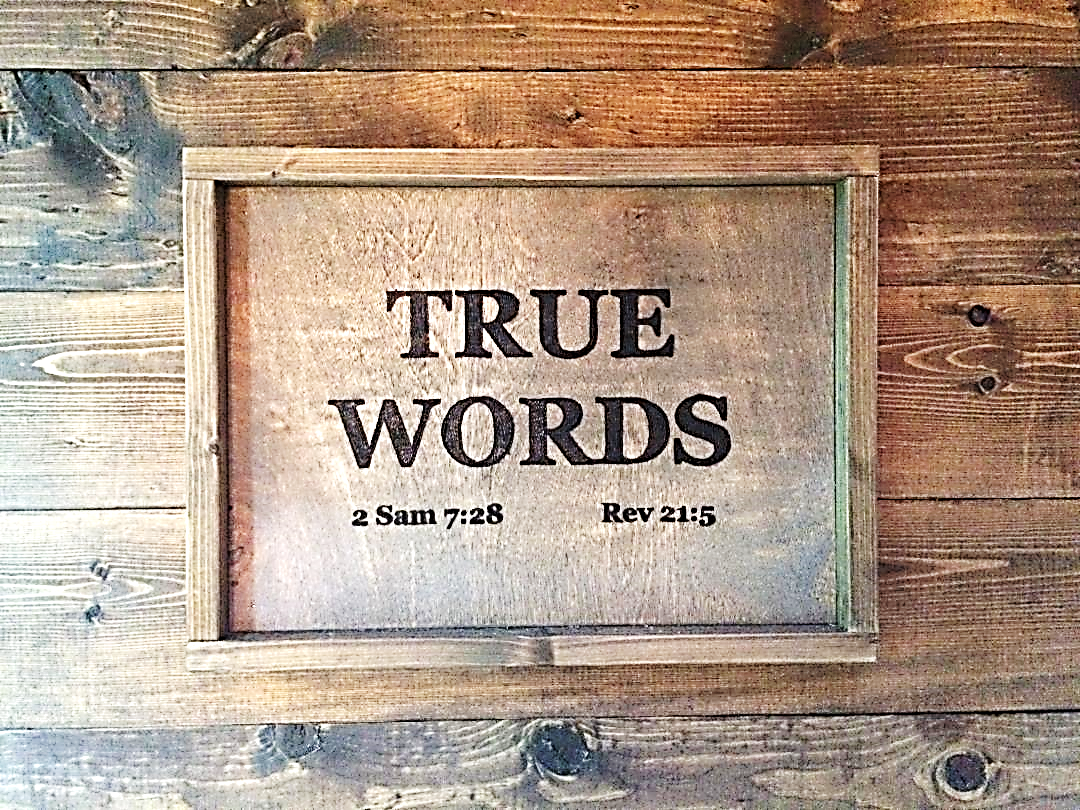